Song of praise
Zaaj #333

“Peb Suavdlawg Yuav...”
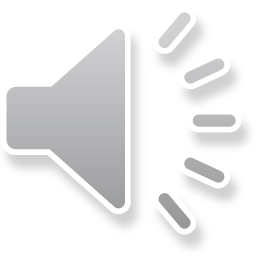 1.****Peb-suav-dlawg, yuav tsum muab-lub-sab qub, kws-nyam-txuj kev  txhum, dlaws-kag pov nrug lub-xyoo-laug dlhau moog.
*Txhaj-yuav-tau txais-txuj-koob moov kws Vaaj-tswv~ foom  pub-rua-peb lub-xyoo-tshab.
*Txuj koob moov kws lug-ntawm-peb tug Tswv yog-txuj-zoo tshaaj plawg!
Yog-leej-twg txais lawm yuav tsum khaw tsi!
Txob-muab-tso tseg.
2. ****Lub-xyoo-tshab, tawm tuaj peb-yuav-tsum ua, dlua-tug-tuab neeg tshab, kws-muaj pluaj sab dlawb-paug-huv quas si.
*Muab-txuj-sa hab-cev- nqaj tug ntsuj plig-moog~ pub rua-leej-txiv Vaaj-tswv-ntuj.
*Txuj koob moov kws lug-ntawm-peb tug Tswv yog-txuj-zoo tshaaj plawg!
Yog-leej-twg txais lawm yuav tsum khaw tsi! 
Txob-muab-tso tseg.
3.****Peb-thov-Vaaj, tswv foom Nwg-txuj-koob moov, pub-rua-peb suav dlawg, quas- puj quas yawg cov-laug-hab cov hluas.
*Tsi-has-tug kws-muaj- nyaj tug pluag los-ntsoj~ ntsuag 
kuam-tau-koob 
moov-nplua-mag.
*Txuj koob moov kws lug-ntawm-peb tug Tswv yog-txuj-zoo tshaaj plawg!
Yog-leej-twg txais lawm yuav tsum khaw tsi! 
Txob-muab-tso tseg.
Repeat
*Txuj koob moov kws lug-ntawm-peb tug Tswv yog-txuj-zoo tshaaj plawg!
Yog-leej-twg txais lawm yuav tsum khaw tsi! 
Txob-muab-tso tseg.